CSE 545Stack vulnerabilities: III
Tiffany Baotbao@asu.edu
ELF Format
010100010100010011111010100010100010100010011111010100010100010100010011111010100010100010100010011111010100010100010100010011111010100010100100110100111000101000101000101000101000100111110010100010100010011111010100
Executable File
ELF: Executable and Linkable Format
$ file example.o
example.o: ELF 64-bit LSB relocatable, x86-64, version 1 (SYSV), not stripped

$ file example.out 
example.out: ELF 64-bit LSB executable, x86-64, version 1 (SYSV), dynamically linked, interpreter /lib64/ld-linux-x86-64.so.2, for GNU/Linux 3.2.0, not stripped
2
ELF: Executable and Linkable Format
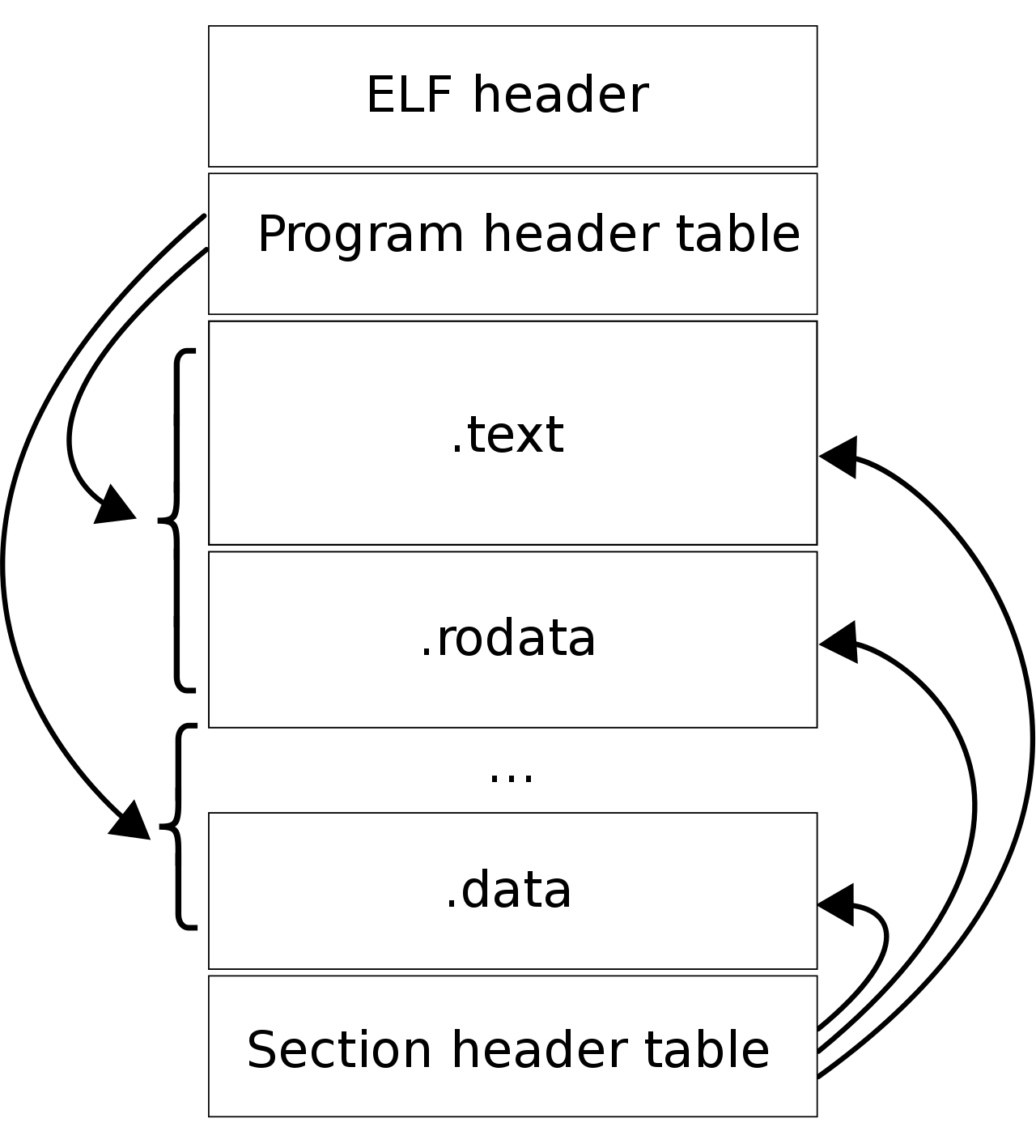 ELF Header
Program Header Table
Sections
Section Header Table
3
Picture is based on https://upload.wikimedia.org/wikipedia/commons/7/77/Elf-layout--en.svg
[Speaker Notes: Computer reads it and execute the code.
“Header” to describe the high level information of the content, and direct computers to useful information.
header is not code, it’s the property description of code or data. you can consider it as your ID card. It contains important information about you, but it’s not you.]
ELF header
General information for the binary file
It’s the start of a binary

32bit or 64 bit?
Where’s the start of code? (entry point)
Endianness?
Instruction set architecture (e.g., x86, ARM)
The position and the size of program header table
The position and the size of of section header table
4
ELF Header
00000000  7f 45 4c 46 02 01 01 00  00 00 00 00 00 00 00 00  
00000010  03 00 3e 00 01 00 00 00  30 06 00 00 00 00 00 00  
00000020  40 00 00 00 00 00 00 00  18 1a 00 00 00 00 00 00  
00000030  00 00 00 00 40 00 38 00  09 00 40 00 1d 00 1c 00
5
[Speaker Notes: http://blog.k3170makan.com/2018/09/introduction-to-elf-format-part-ii.html]
ELF Header
00000000  7f 45 4c 46 02 01 01 00
          00 00 00 00 00 00 00 00  
00000010  03 00 3e 00 01 00 00 00
          30 06 00 00 00 00 00 00  
00000020  40 00 00 00 00 00 00 00
          18 1a 00 00 00 00 00 00  
00000030  00 00 00 00 40 00 38 00
          09 00 40 00 1d 00 1c 00
6
ELF Header
00000000  7f 45 4c 46 02 01 01 00
          00 00 00 00 00 00 00 00  
00000010  03 00 3e 00 01 00 00 00
          30 06 00 00 00 00 00 00  
00000020  40 00 00 00 00 00 00 00
          18 1a 00 00 00 00 00 00  
00000030  00 00 00 00 40 00 38 00
          09 00 40 00 1d 00 1c 00
7
ELF Header
00000000  7f 45 4c 46 02 01 01 00
          00 00 00 00 00 00 00 00  
00000010  03 00 3e 00 01 00 00 00
          30 06 00 00 00 00 00 00  
00000020  40 00 00 00 00 00 00 00
          18 1a 00 00 00 00 00 00  
00000030  00 00 00 00 40 00 38 00
          09 00 40 00 1d 00 1c 00
8
ELF Header
00000000  7f 45 4c 46 02 01 01 00
          00 00 00 00 00 00 00 00  
00000010  03 00 3e 00 01 00 00 00
          30 06 00 00 00 00 00 00  
00000020  40 00 00 00 00 00 00 00
          18 1a 00 00 00 00 00 00  
00000030  00 00 00 00 40 00 38 00
          09 00 40 00 1d 00 1c 00
9
Program Header
Instructs the computer to create a process image
Program Headers:
  Type           Offset             VirtAddr           PhysAddr
                 FileSiz            MemSiz              Flags  Align
  PHDR           0x0000000000000040 0x0000000000000040 0x0000000000000040
                 0x00000000000001f8 0x00000000000001f8  R      0x8

  INTERP         0x0000000000000238 0x0000000000000238 0x0000000000000238
                 0x000000000000001c 0x000000000000001c  R      0x1
      [Requesting program interpreter: /lib64/ld-linux-x86-64.so.2]

  LOAD           0x0000000000000000 0x0000000000000000 0x0000000000000000
                 0x0000000000000c88 0x0000000000000c88  R E    0x200000
Segment
10
Section Header
Section Headers:
  [Nr] Name              Type             Address           Offset
       Size              EntSize          Flags  Link  Info  Align
  [ 0]                   NULL             0000000000000000  00000000
       0000000000000000  0000000000000000           0     0     0
  [ 1] .interp           PROGBITS         0000000000000238  00000238
       000000000000001c  0000000000000000   A       0     0     1
  [ 2] .note.ABI-tag     NOTE             0000000000000254  00000254
       0000000000000020  0000000000000000   A       0     0     4
  [ 3] .note.gnu.build-i NOTE             0000000000000274  00000274
       0000000000000024  0000000000000000   A       0     0     4
  [ 4] .gnu.hash         GNU_HASH         0000000000000298  00000298
       000000000000001c  0000000000000000   A       5     0     8
  …
11
[Speaker Notes: take a look at .text]
ELF: Executable and Linkable Format
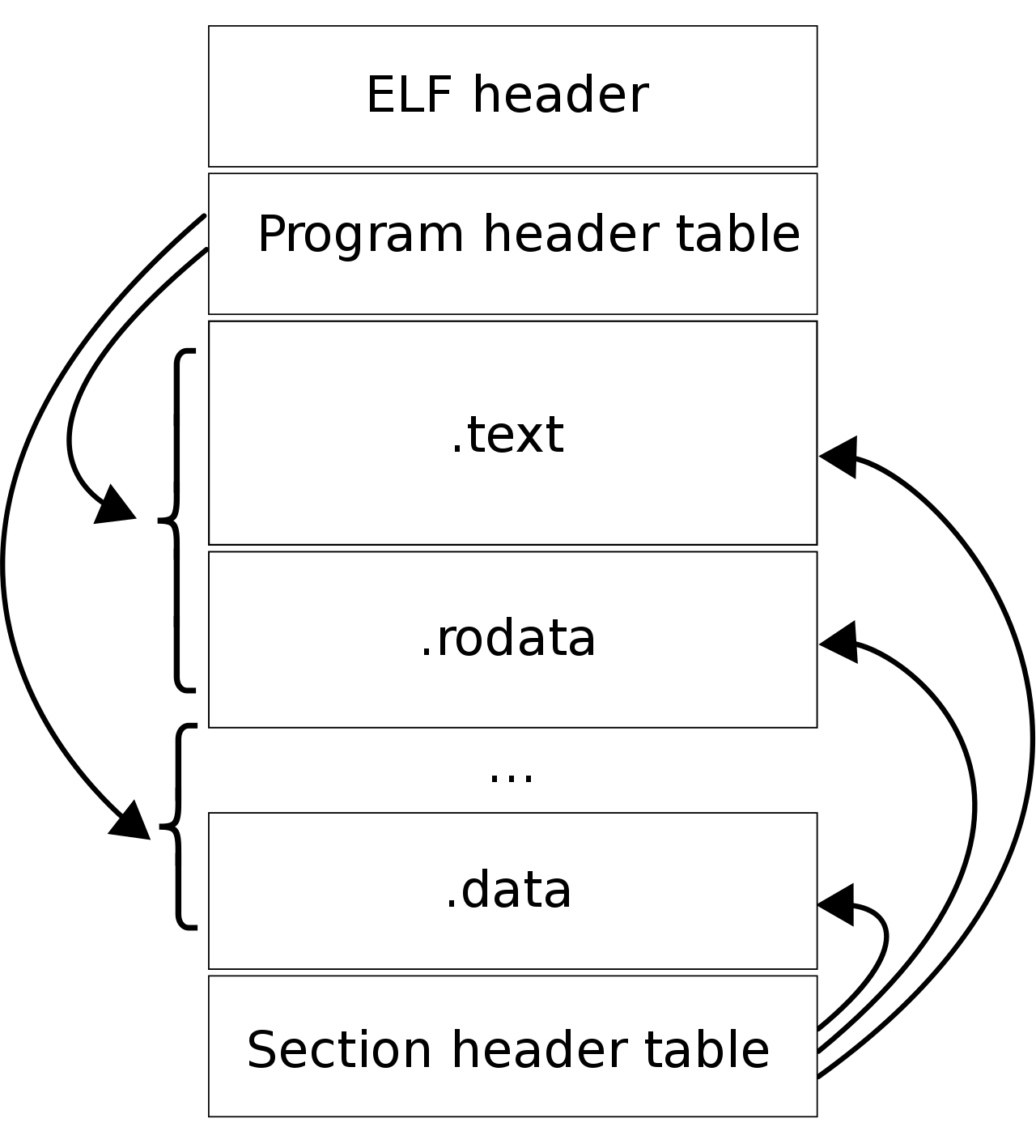 ELF Header
Program Header Table
Sections
Section Header Table
12
Picture is based on https://upload.wikimedia.org/wikipedia/commons/7/77/Elf-layout--en.svg
[Speaker Notes: show program header table and section header table side by side]
ELF Execution
010100010100010011111010100010100010100010011111010100010100010100010011111010100010100010100010011111010100010100010100010011111010100010100100110100111000101000101000101000101000100111110010100010100010011111010100
Hello World!
Executable File
Executed Result
ELF: Executable and Linkable Format
ELF Header
Program Header Table
Code and Data
Section Header Table
14
[Speaker Notes: show program header table and section header table side by side]
ELF: Executable and Linkable Format
ELF Header
ELF Header
Program Header Table
Program Header Table
Code and Data
Segments
Code and Data
Sections
Linking View
Execution View
Section Header Table
Section Header Table
15
[Speaker Notes: show program header table and section header table side by side]
Execution Process
Executable is invoked by execve()
Kernel loads the executable into memory by program header table
Looks for PT_INTERP entry in the program headers
16
Program Header
Instructs the computer to create a process image
Program Headers:
  Type           Offset             VirtAddr           PhysAddr
                 FileSiz            MemSiz              Flags  Align
  PHDR           0x0000000000000040 0x0000000000000040 0x0000000000000040
                 0x00000000000001f8 0x00000000000001f8  R      0x8

  INTERP         0x0000000000000238 0x0000000000000238 0x0000000000000238
                 0x000000000000001c 0x000000000000001c  R      0x1
      [Requesting program interpreter: /lib64/ld-linux-x86-64.so.2]

  LOAD           0x0000000000000000 0x0000000000000000 0x0000000000000000
                 0x0000000000000c88 0x0000000000000c88  R E    0x200000
17
Execution Process
Executable is invoked by execve()
Kernel loads the executable into memory by program header table
Looks for PT_INTERP entry in the program headers
Load dynamic linker
18
Dynamic Linking
Maps the shared libraries to the program's address space.
Relocates the text and data of the dynamically linked library into memory segment
Relocates the symbols of the executable referred to the dynamically linked library.
19
Shared library
For example, libc.so
printf()
Load libc.so to the memory process
20
Shared library
What if there are many executables using libc.so?

Loading it again and again is expensive!
Check if the library already in memory,
if so, map to the new process space
if not, load and map
21
Execution Process
Executable is invoked by execve()
Kernel loads the executable into memory by program header table
Looks for PT_INTERP entry in the program headers
Load dynamic linker
Looks up program entry
Execute program
22
Useful Commands
Check depended shared library and their location: ldd
Check the memory mapping of a running executable:
pidof a.out
pmap 12345
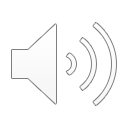 23
ELF Dynamic Linking
24
#include<stdio.h>

int main(){
  puts("Hello World!\n");
  puts(”This is CSE545.\n");
}
25
First call:
call puts @ plt (0x4003f0)
jump to the location stored in the GOT table (*0x601018)
jump to the next instruction in puts @ plt (0x4003f6)
jump to _dl_runtime_resolve , which is stored in the GOT table (*0x601010)
run _dl_runtime_resolve
store the location of puts() into the GOT table
jump to puts()
26
Second call:
call puts @ plt (0x4003f0)
jump to the location stored in the GOT table (*0x601018), which is the start of puts()
27
Security concern of Dynamic Linking
Overwrite GOT entry
Leak the address of a function pointer
28
Leaking Libc Basevia GOT Table
29
in-class Lab
30
Goal: Log in your participation
Service IP:  107.21.135.41              Port: 6666
Service file:
https://cse545.tiffanybao.com/labs/week6/stack.c
https://cse545.tiffanybao.com/labs/week6/stack
https://cse545.tiffanybao.com/labs/week6/libc.so.6
https://cse545.tiffanybao.com/labs/week6/ld-2.31.so
Do not rebuild your binary if you are not using glibc 2.31 in your Linux (or you do not know what I am talking about)
How to run:
Put libc.so.6 and ld-2.31.so in the same directory as stack
Run stack by ./stack
[Speaker Notes: First 30 minutes: shellcode]
Attack Steps
1. Leak libc’s base address using the gadgets from the program itself
2. Figure out a way to let the program takes input with a buffer overflow vulnerability again
3. Exploit the new constructed buffer overflow vulnerability with the rop chain from libc
32